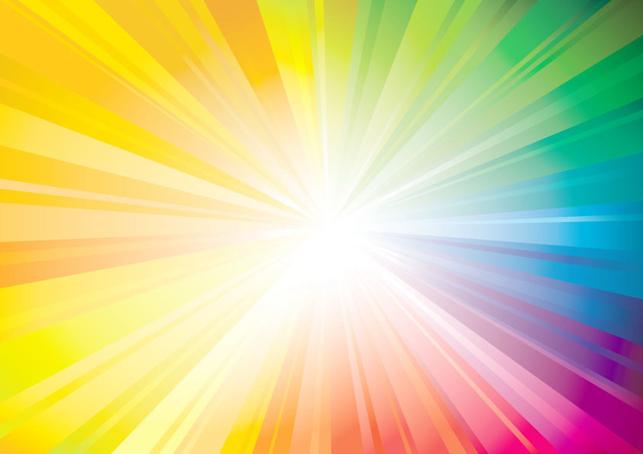 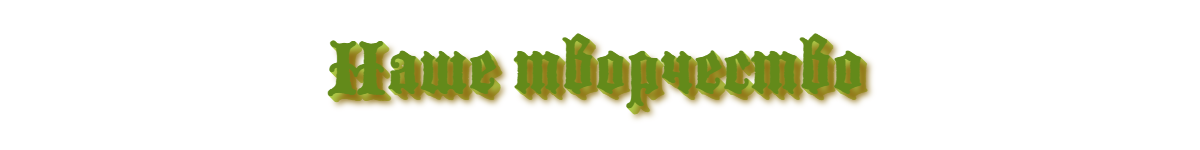 Подготовила воспитатель гр.№1
«Колобок» корпус 2
Бутяева И.М.
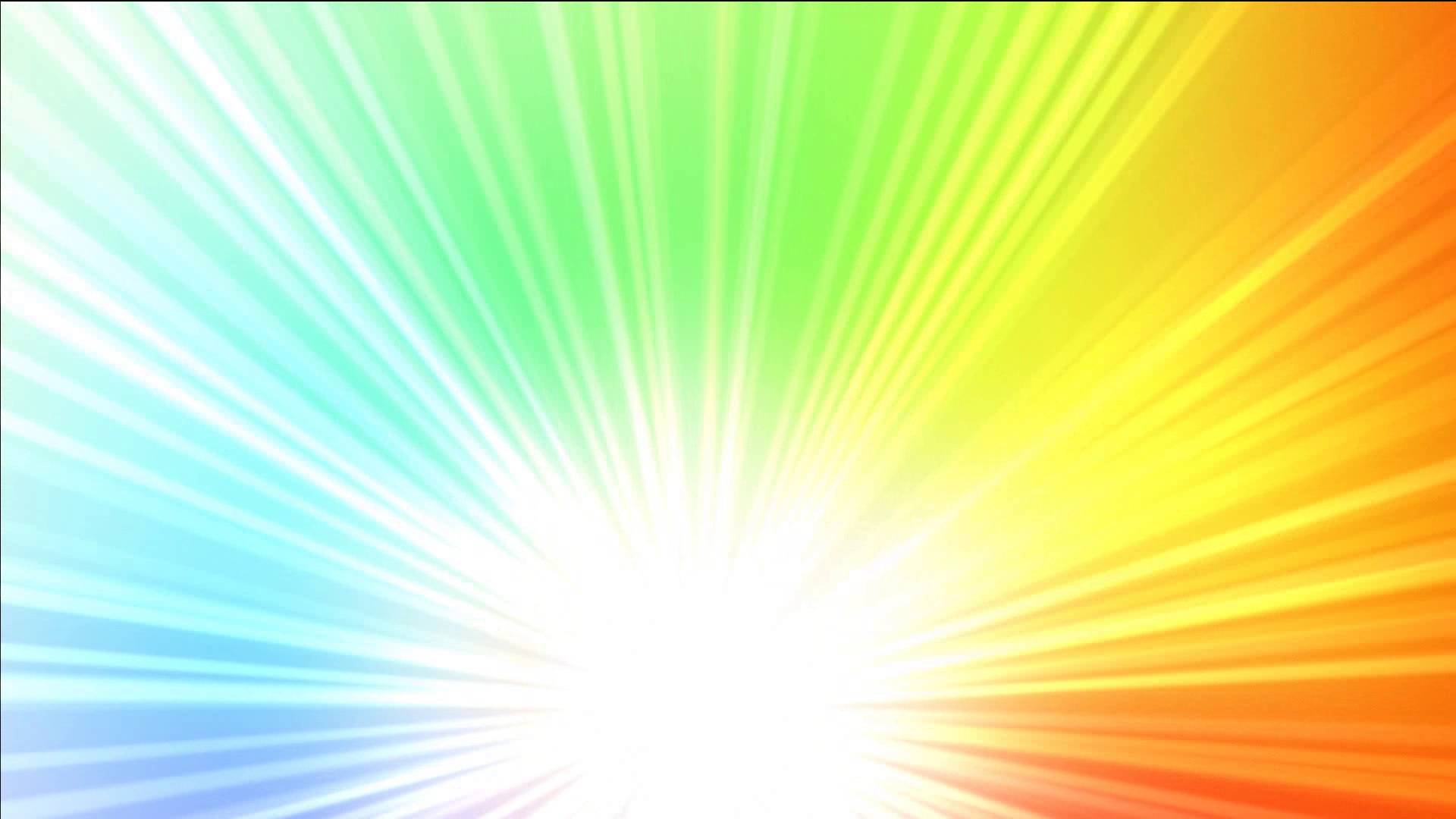 В гости ёжик к нам пришёл
Угощенье просит 
Что же делать нам с тобой
Не простой вопросик.
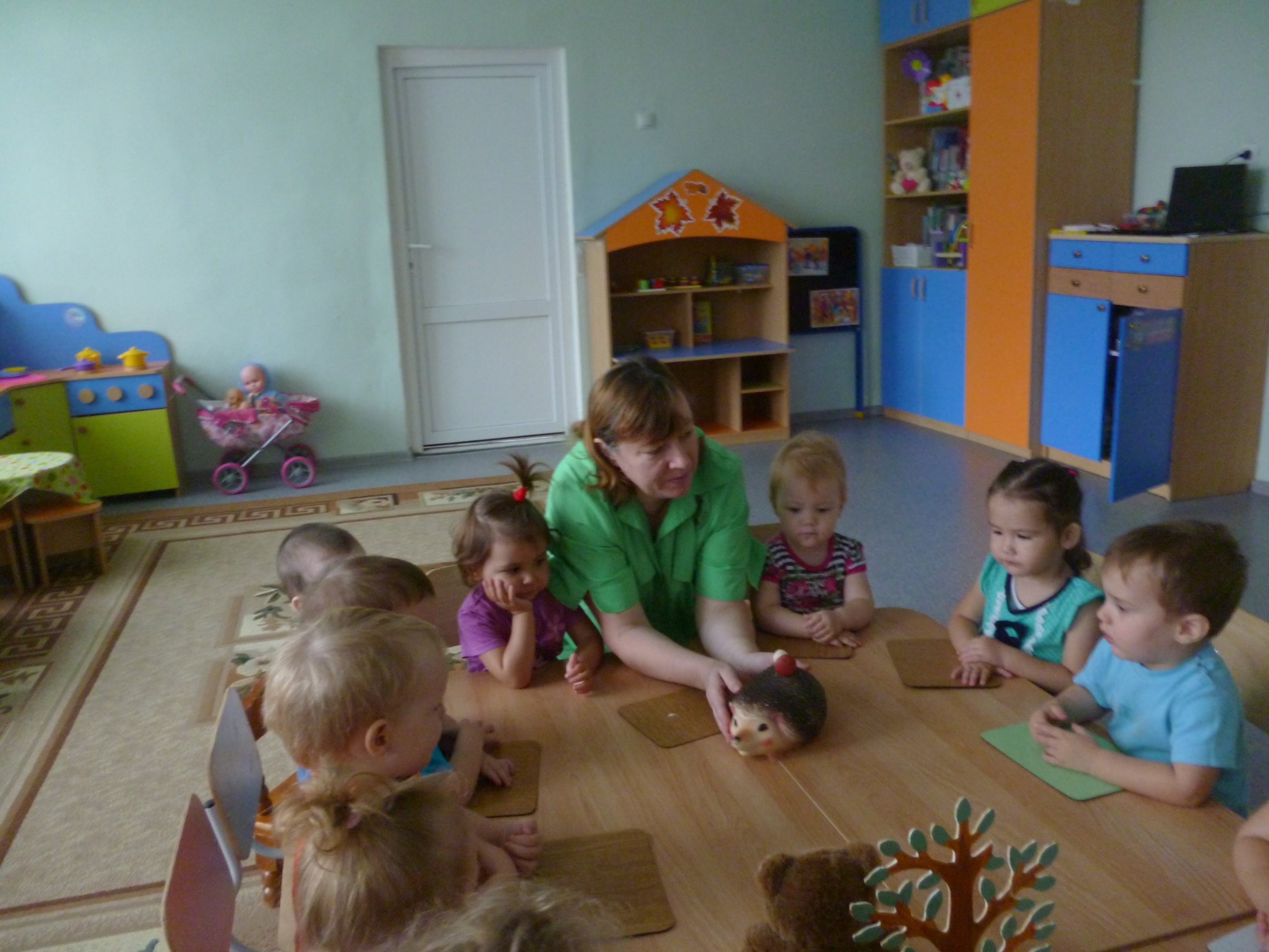 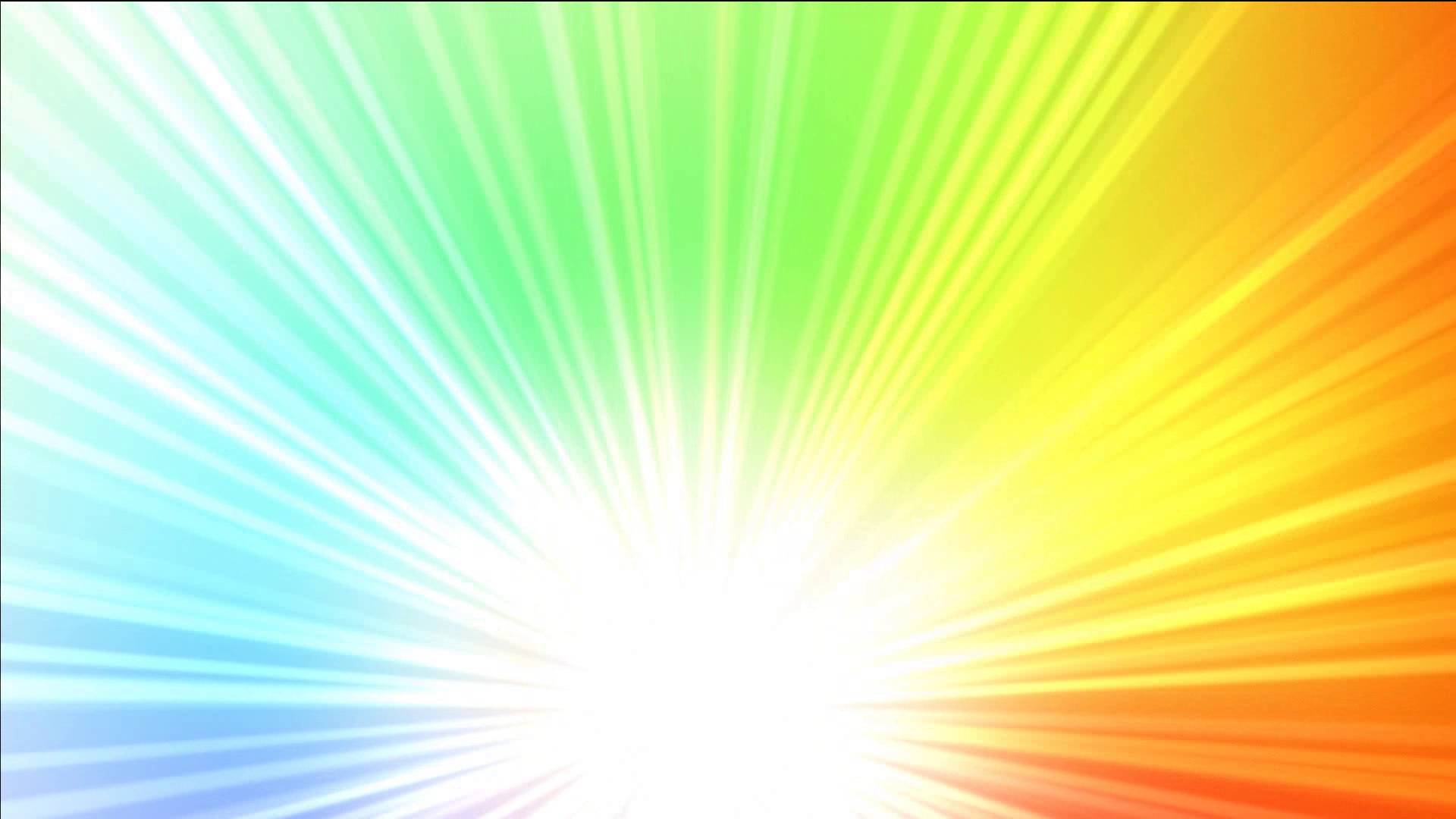 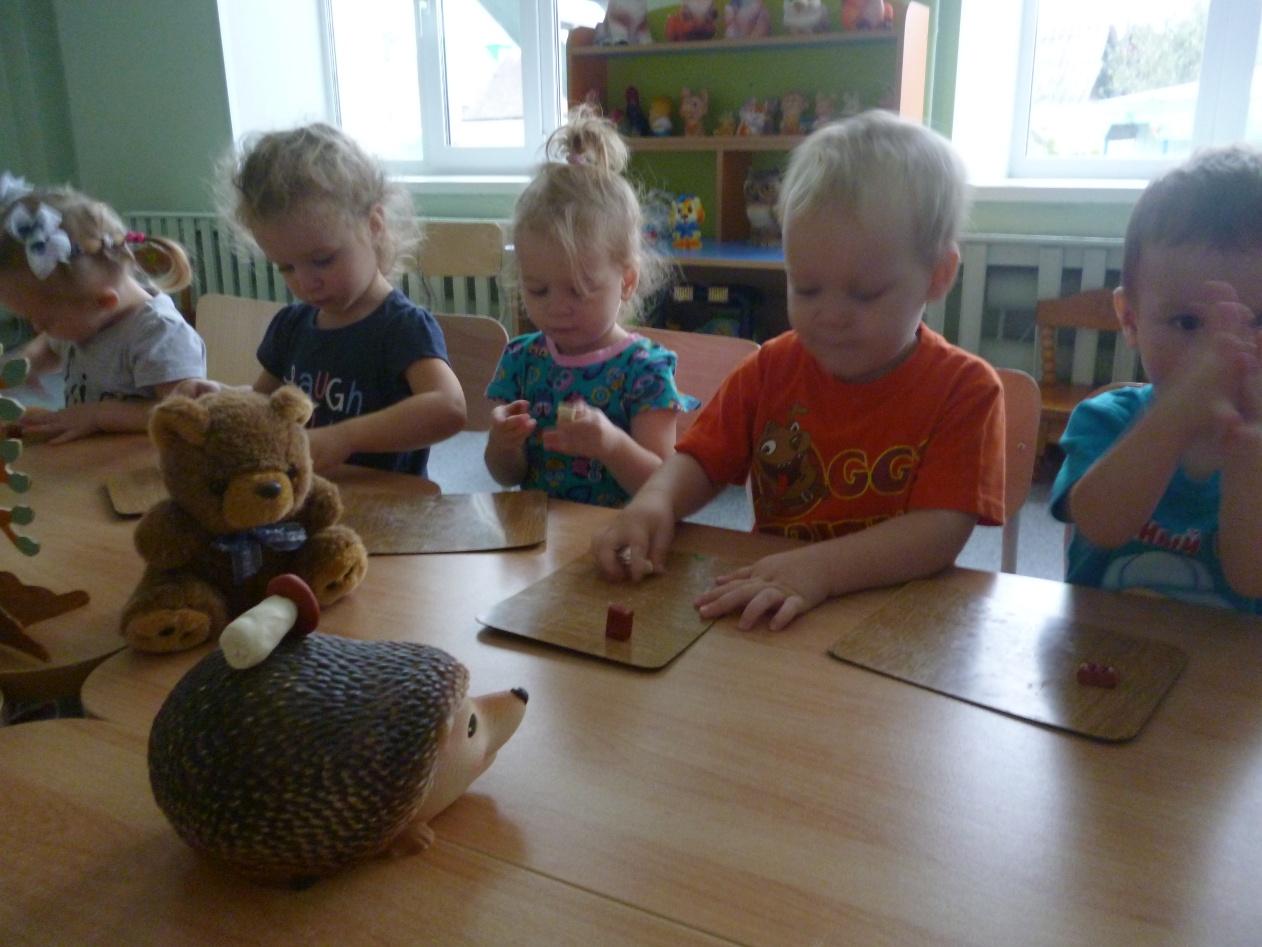 Ёжик, ёжик не спеши
Наберись терпенья
Слепят, слепят малыши
Боровичков лукошко.
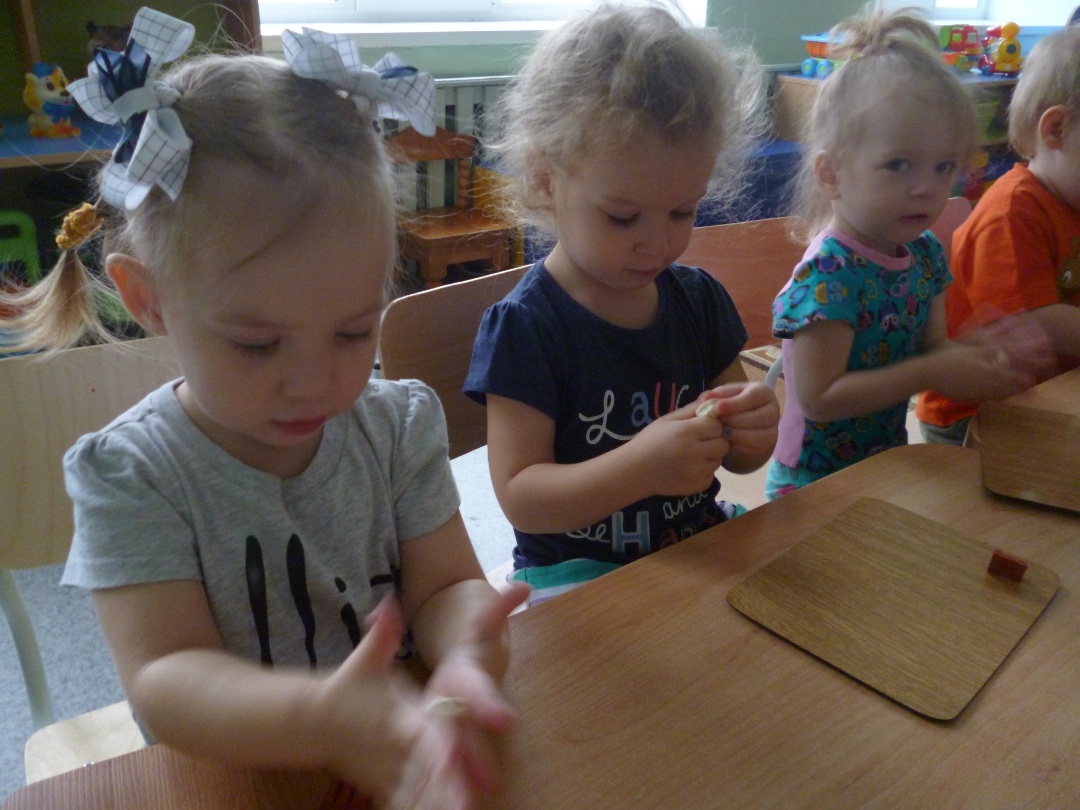 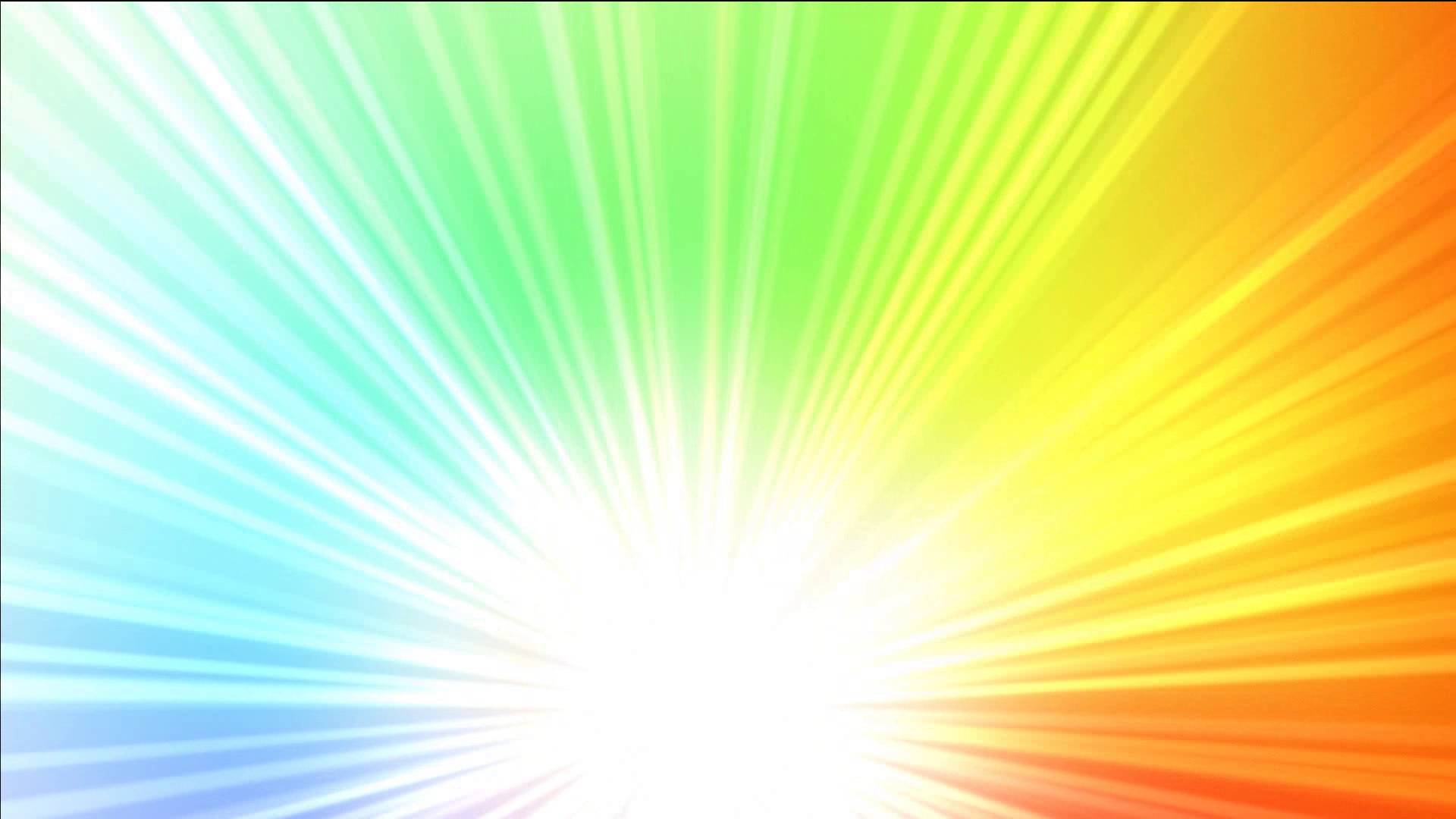 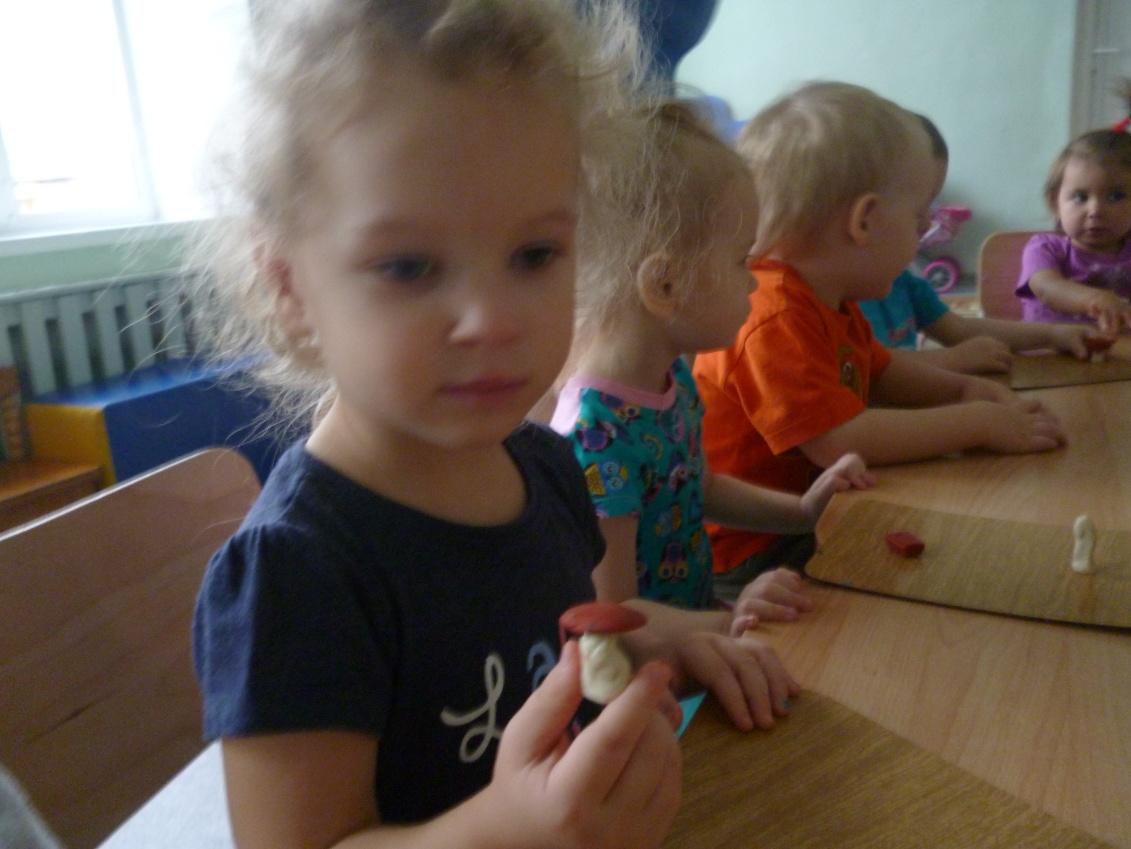 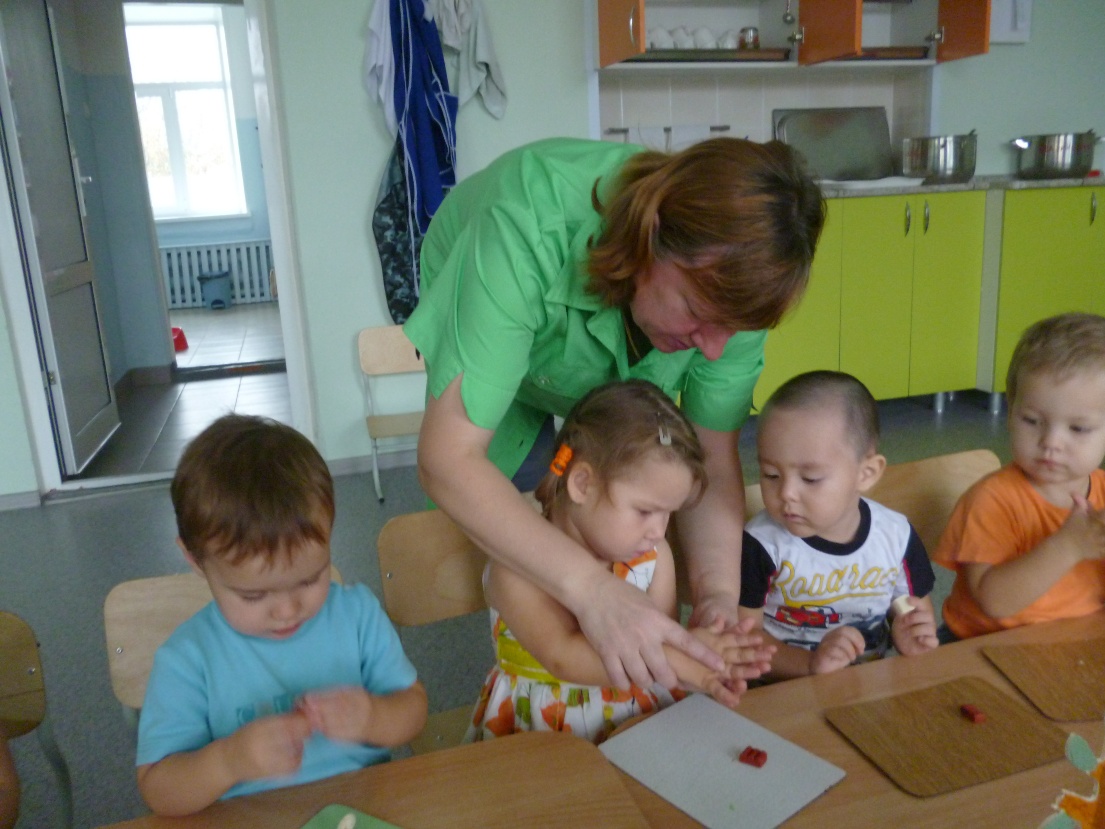 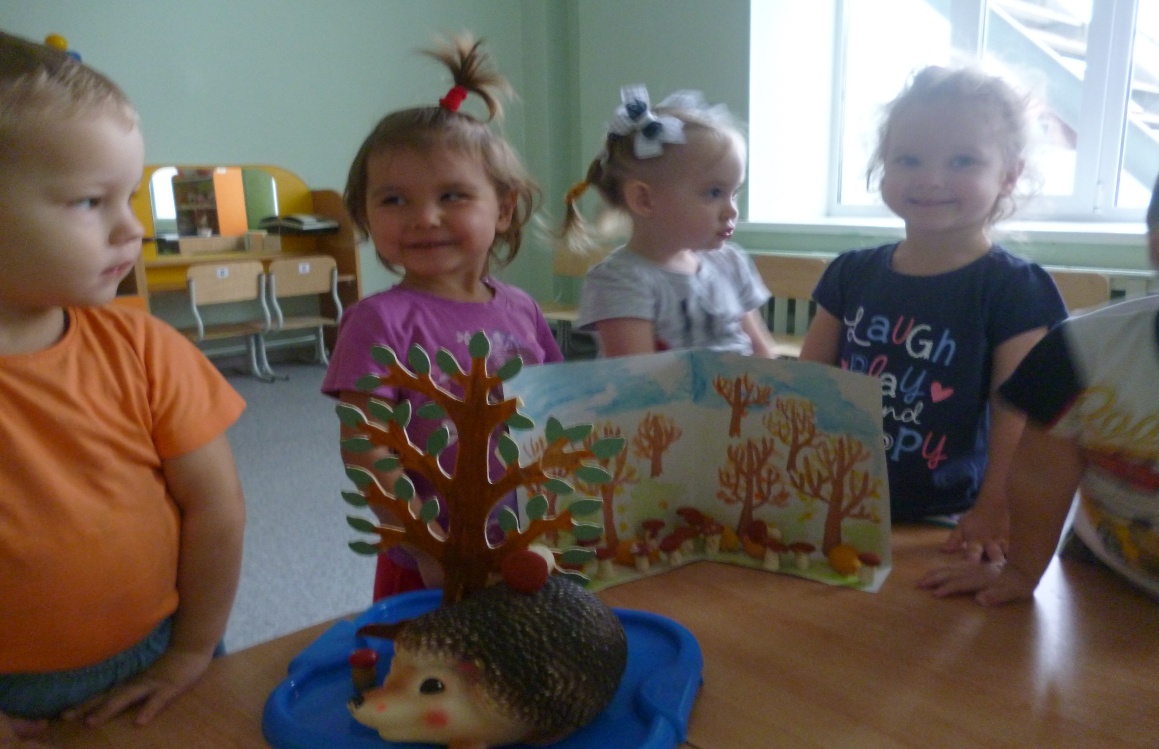 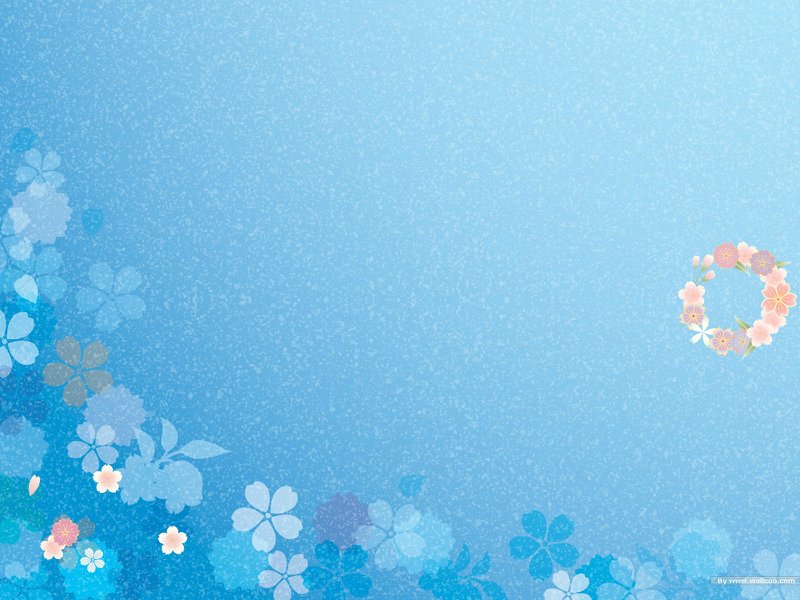 Звезды на небе зажглись
Наступила ночка
Нарисуют малыши 
В окнах огонёчки
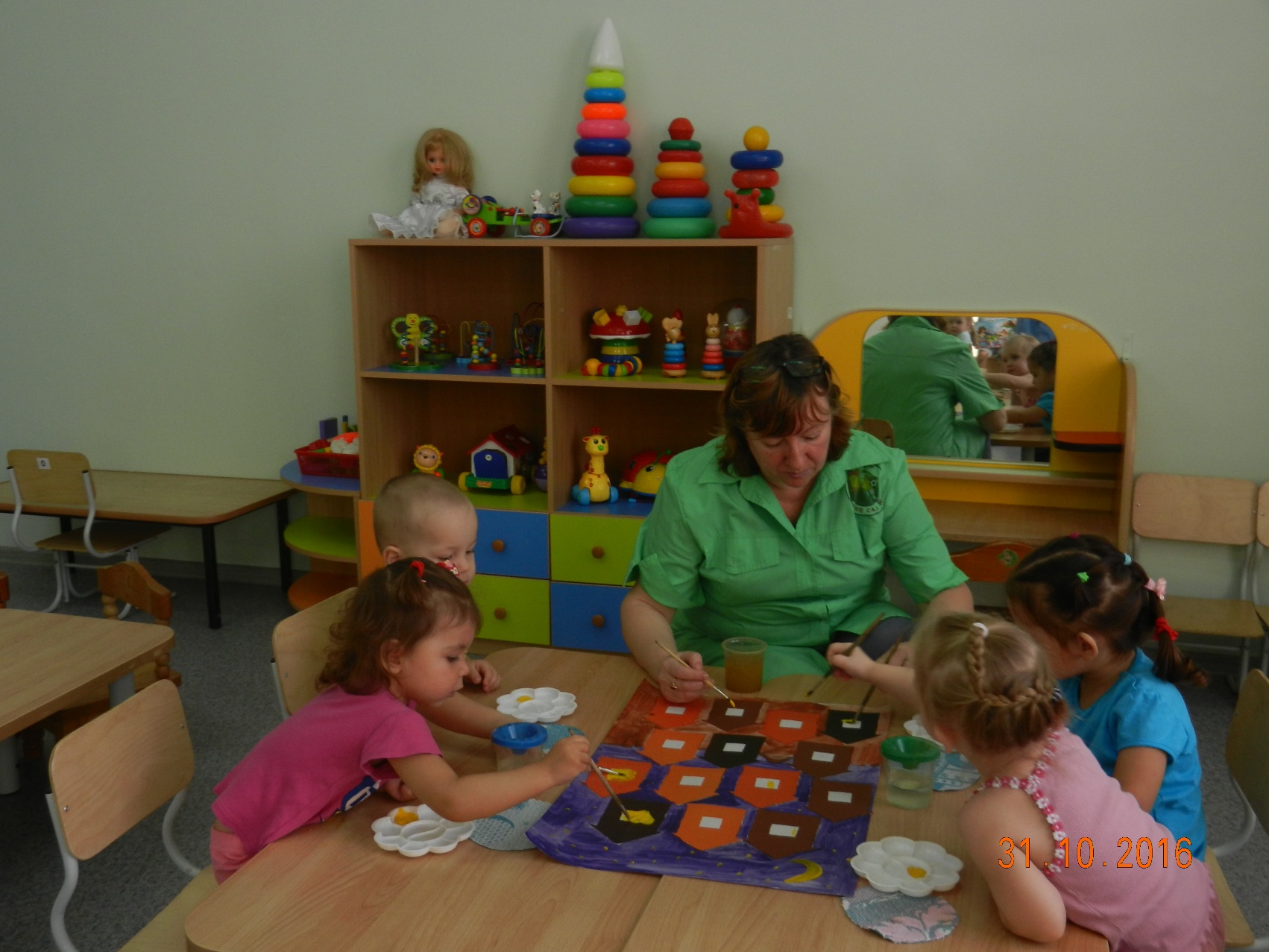 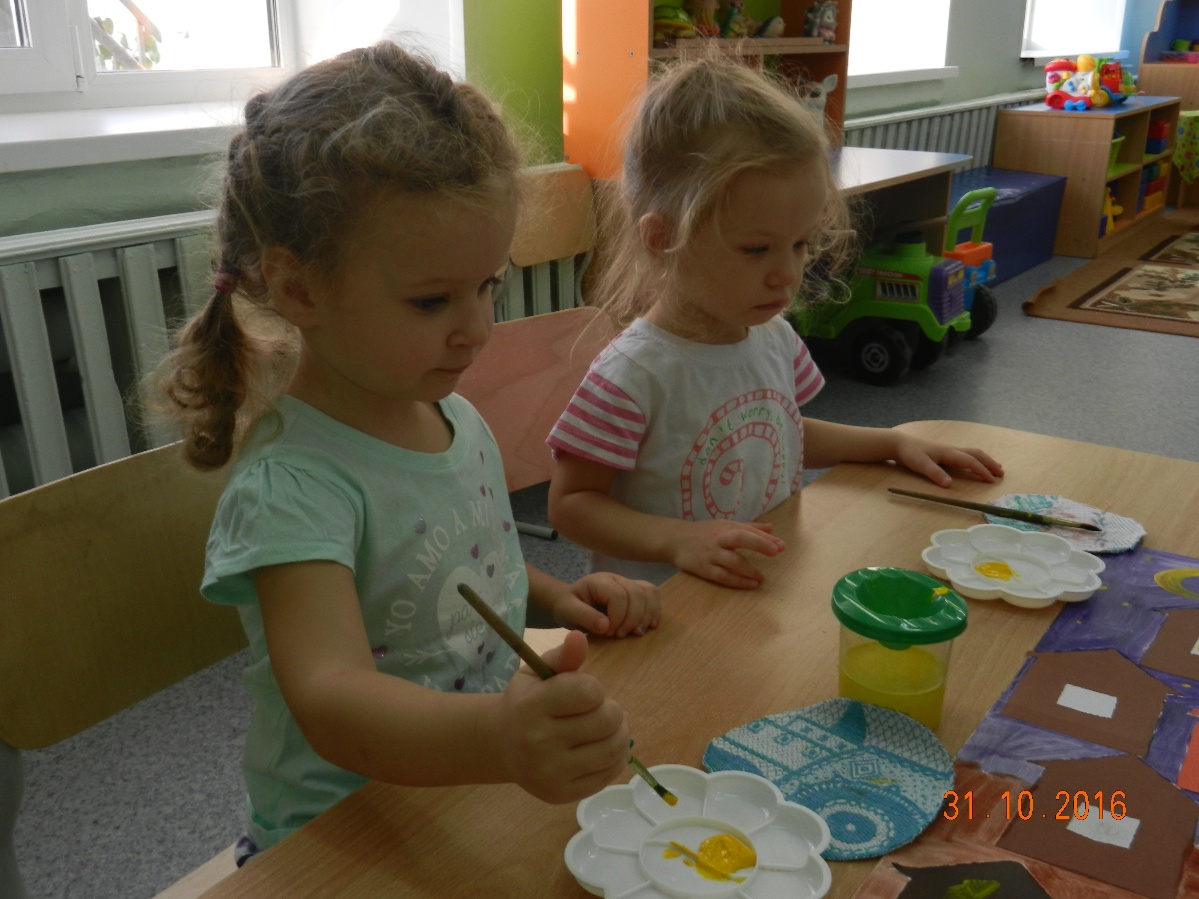 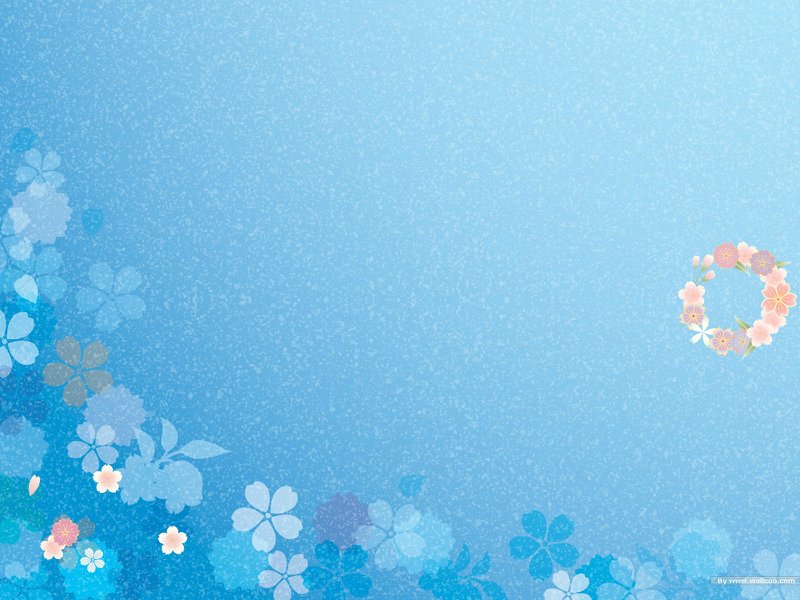 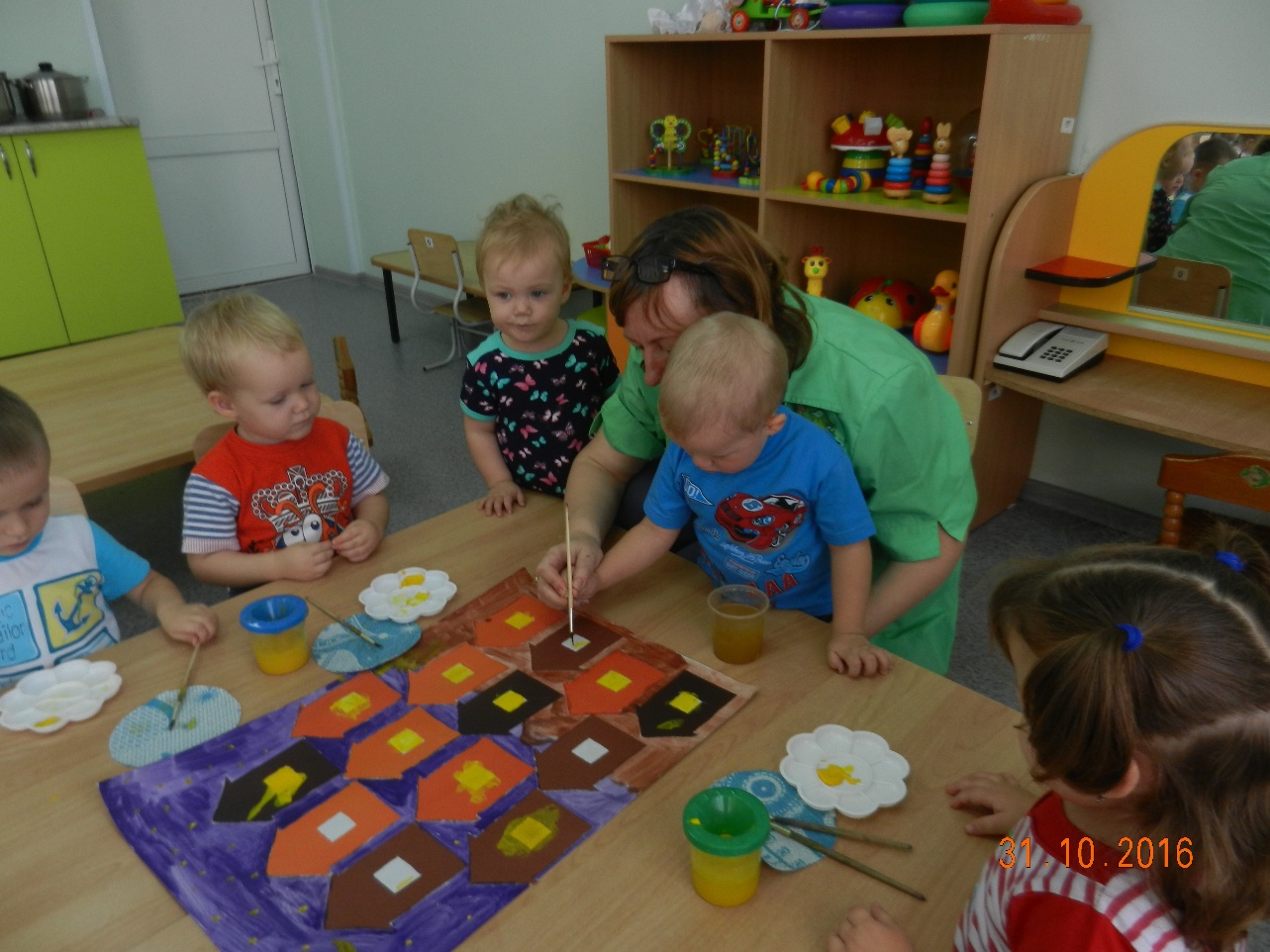 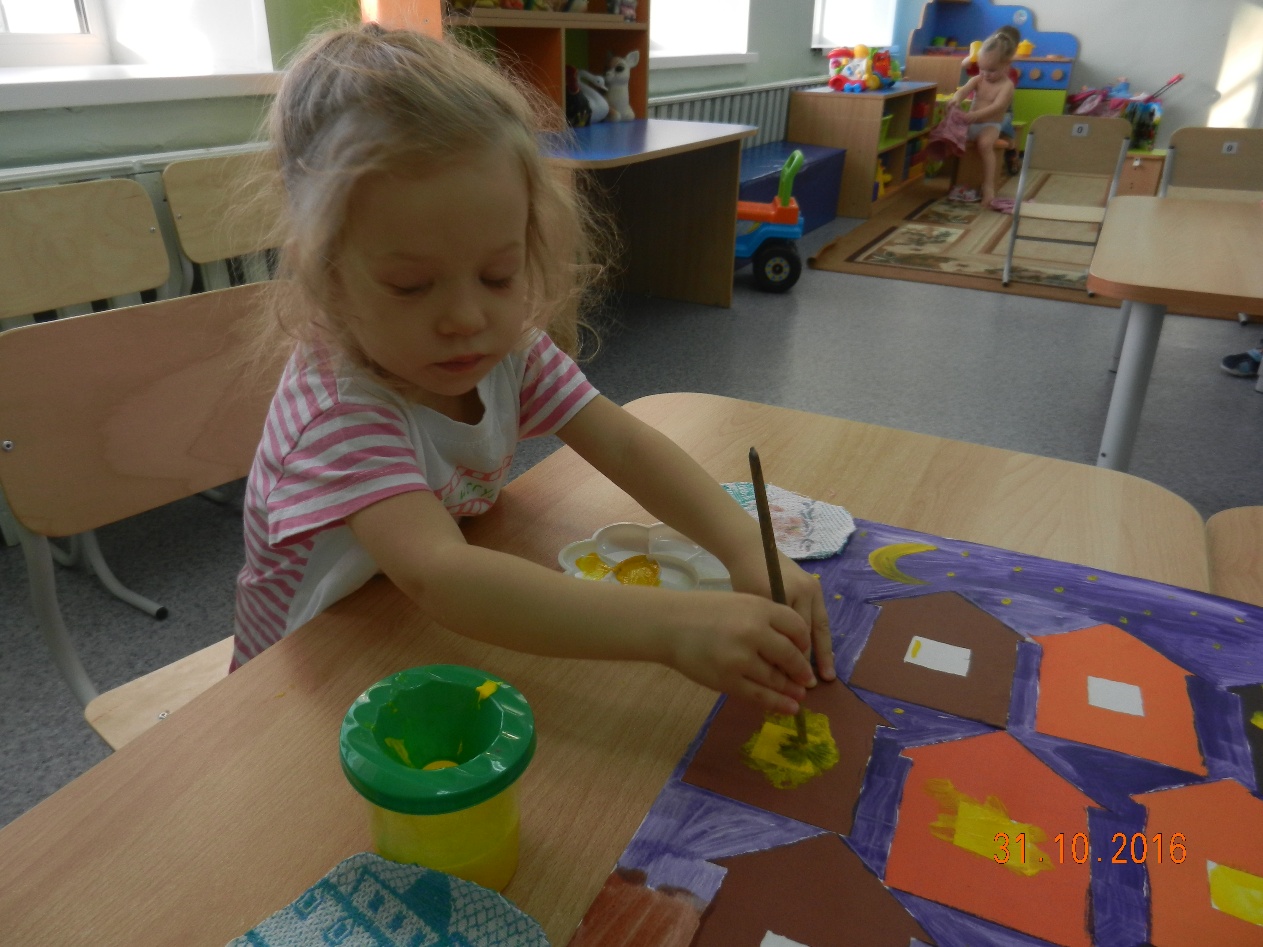 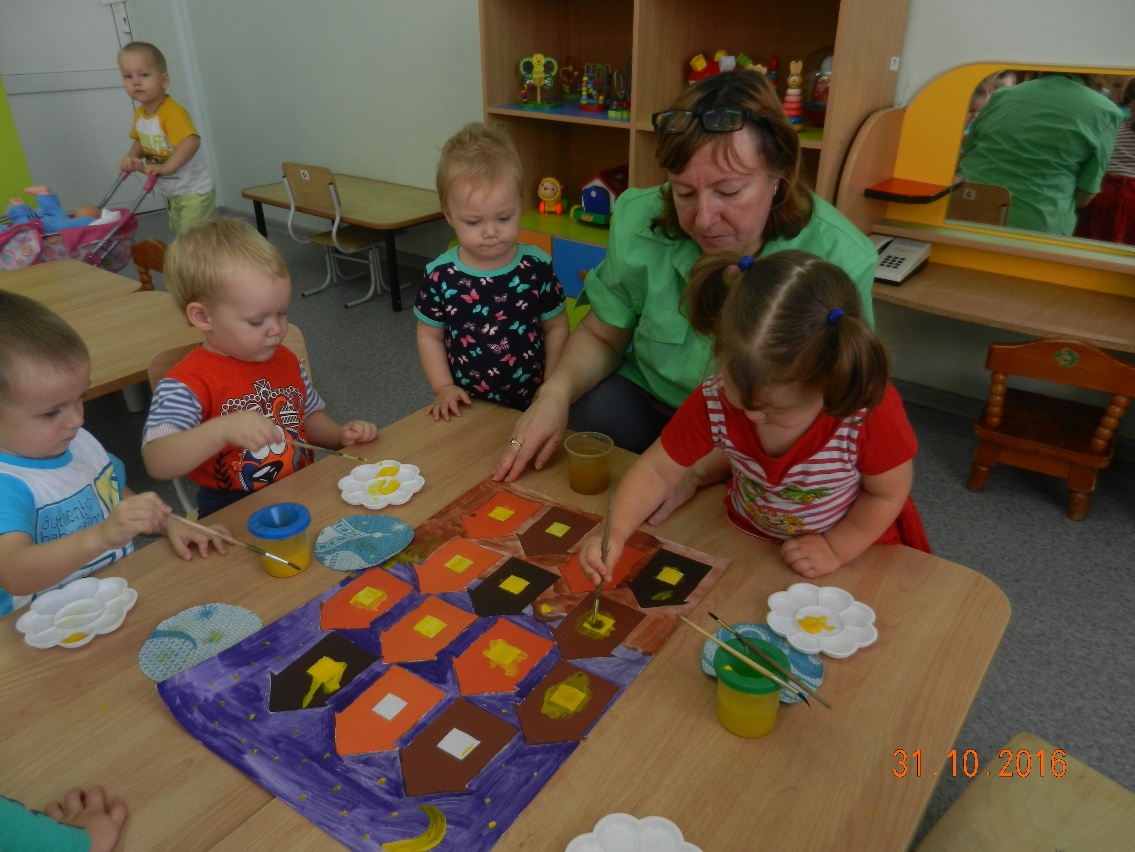 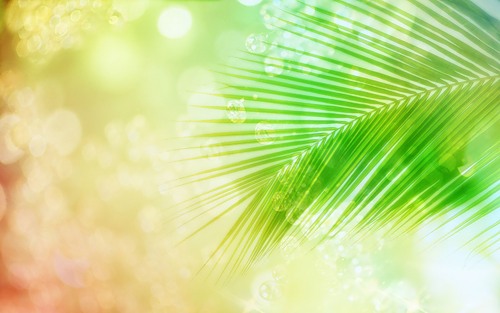 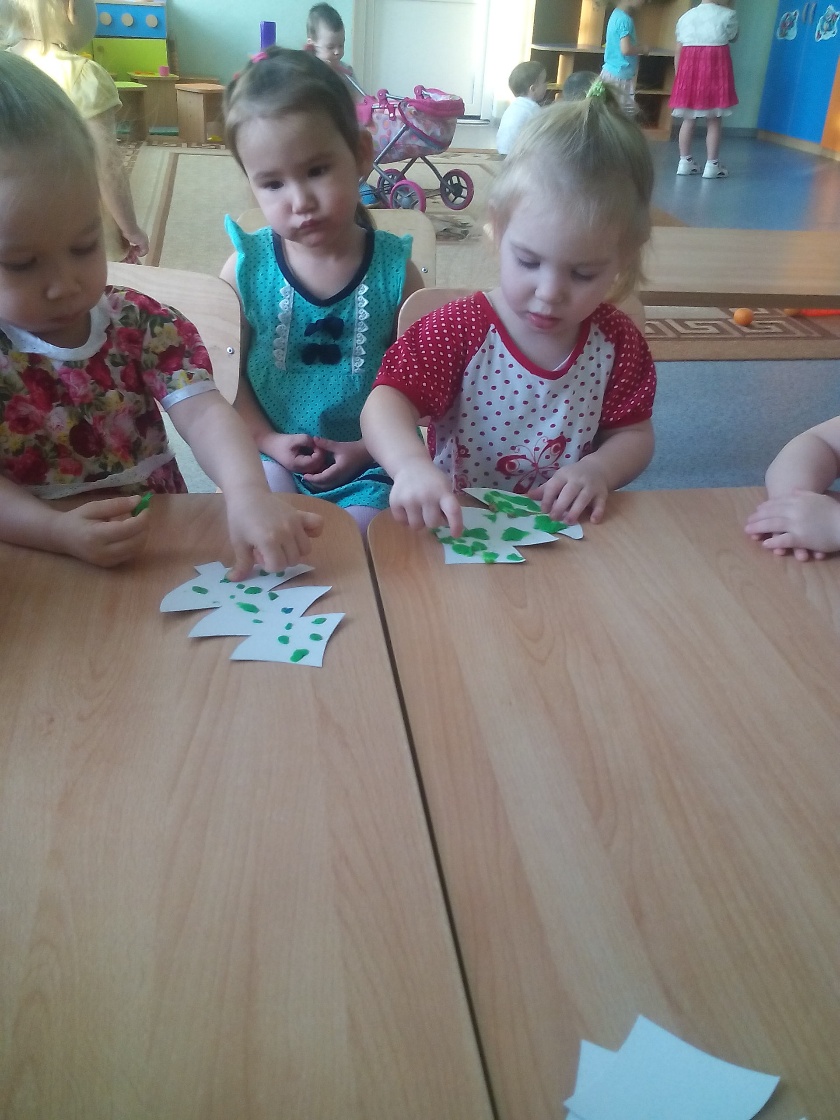 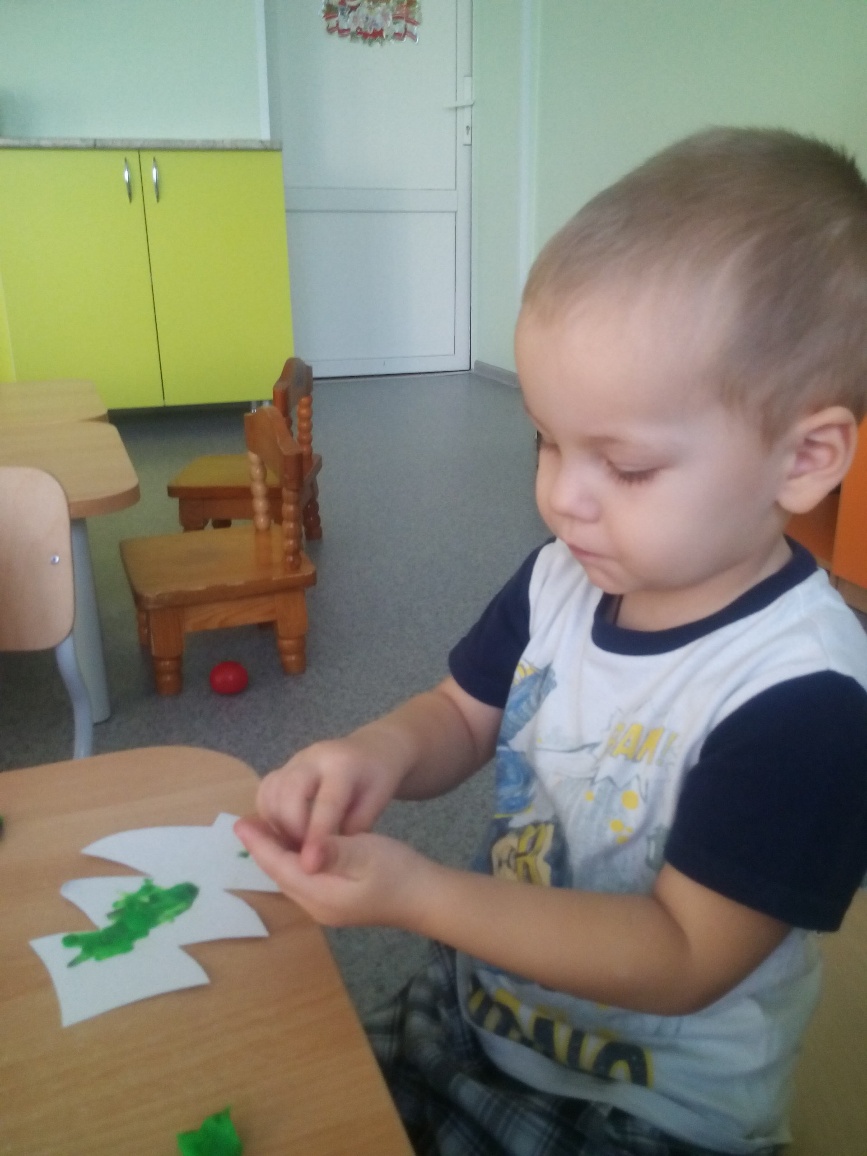 Здравствуй, праздничная ёлка!Ждали мы тебя весь год! Мы у ёлки новогодней Водим дружный хоровод!
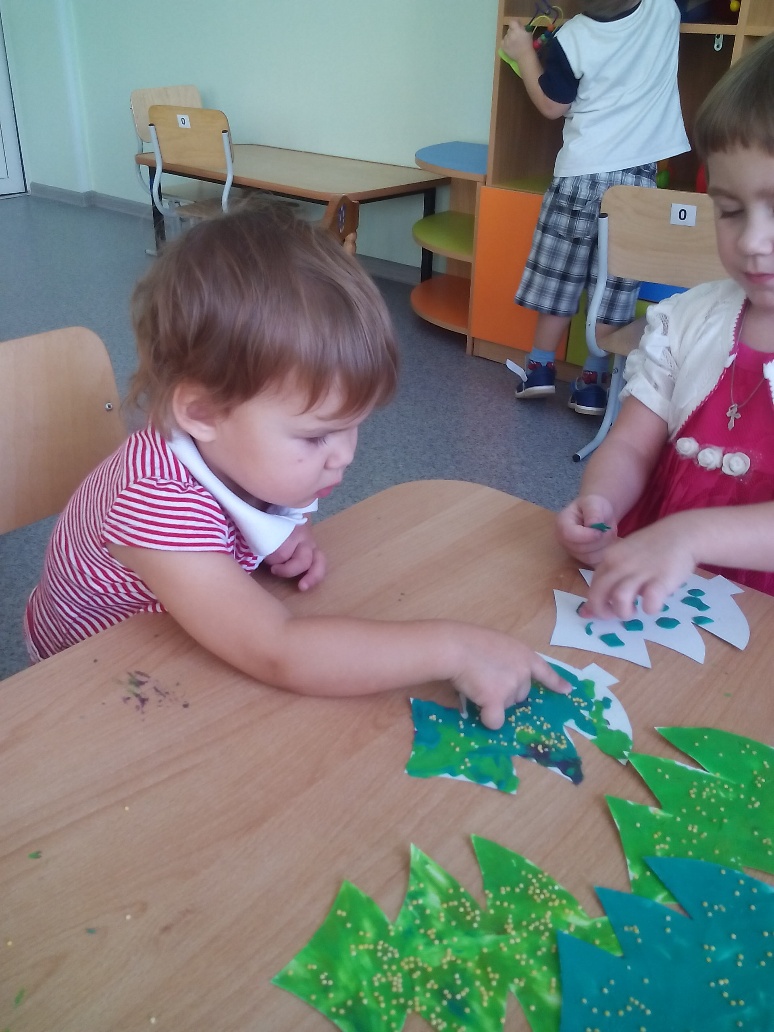 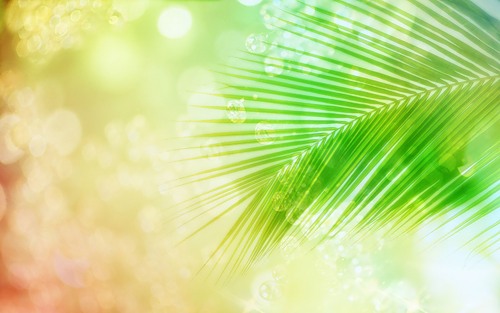 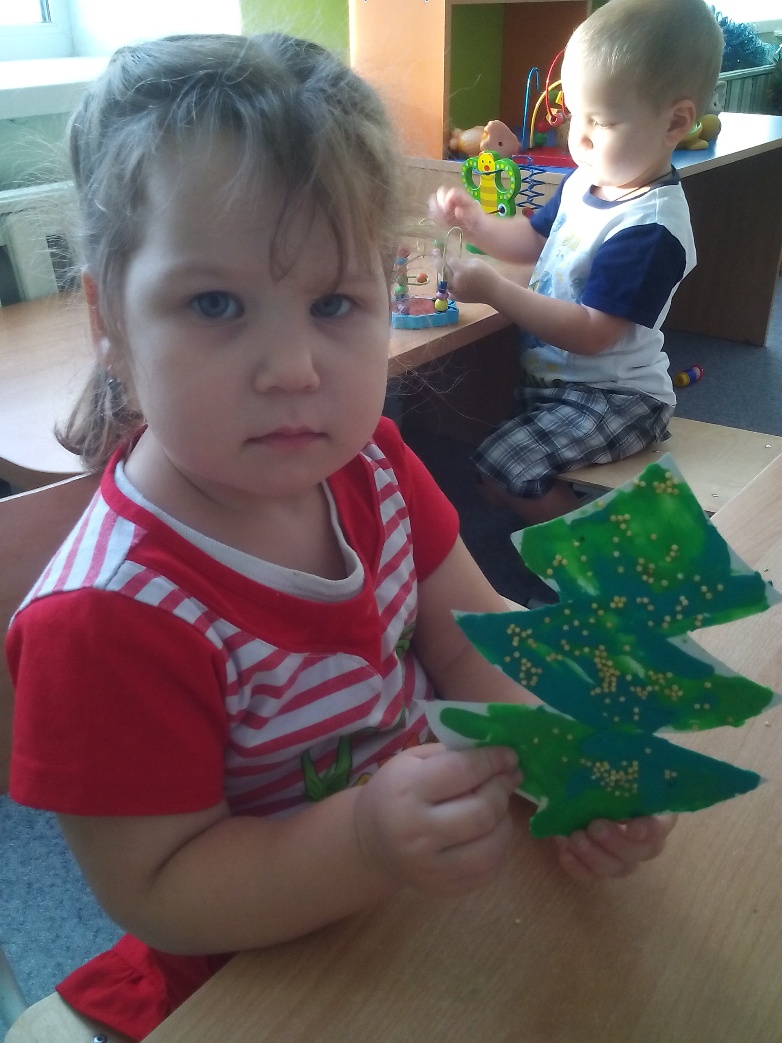 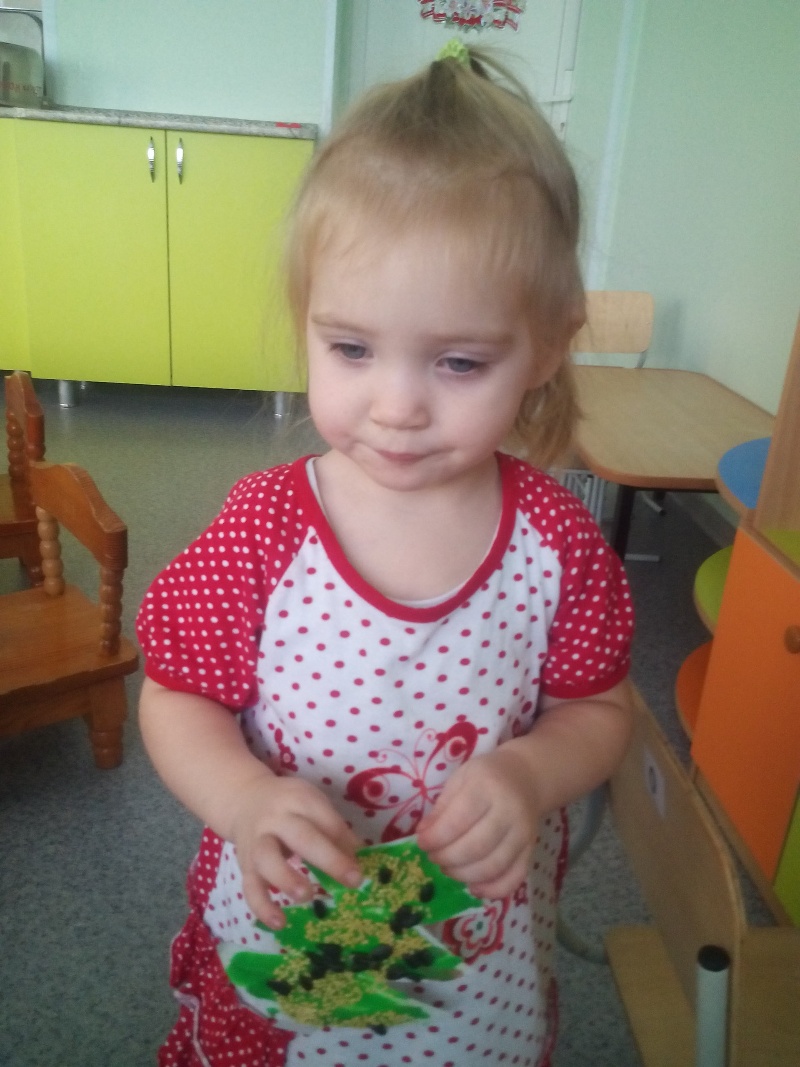 Мы ещё не волшебники 
Мы ещё учимся!
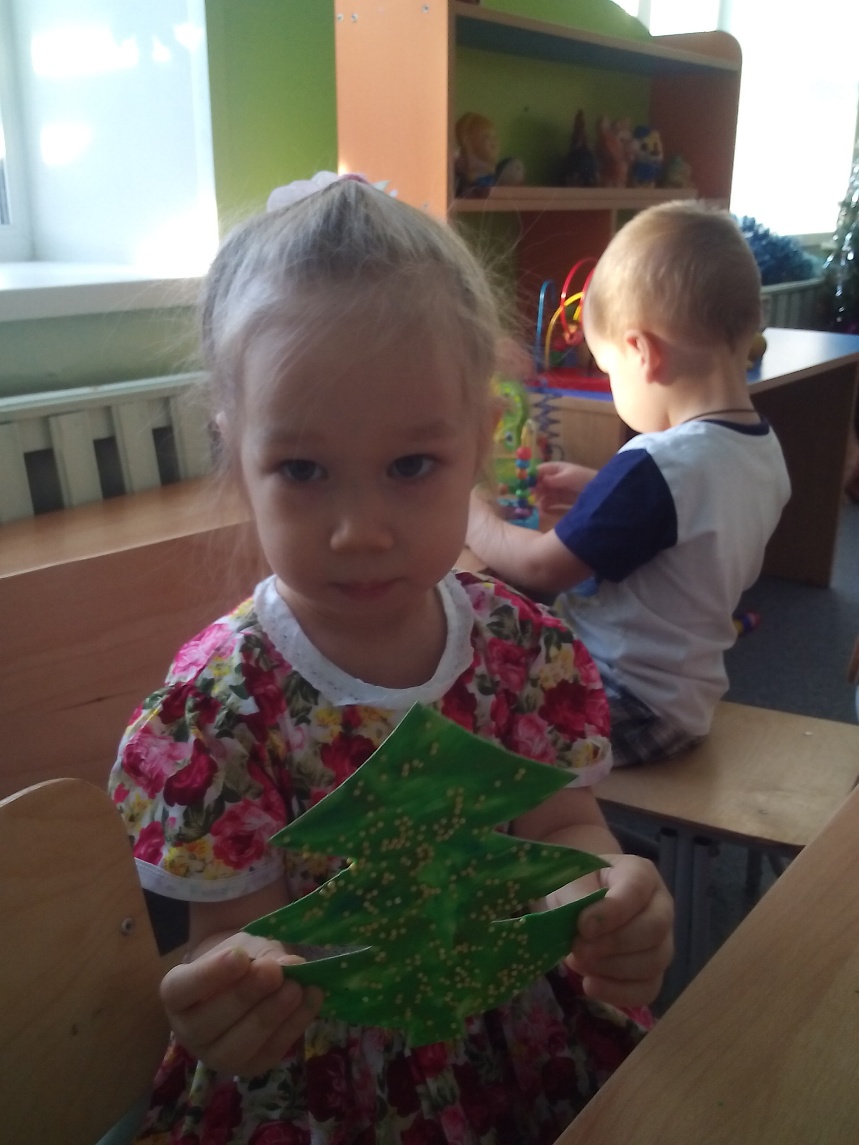